AssalamualaikumSemangat pagiSemoga kita tetap semangat mengikuti materi hari ini.
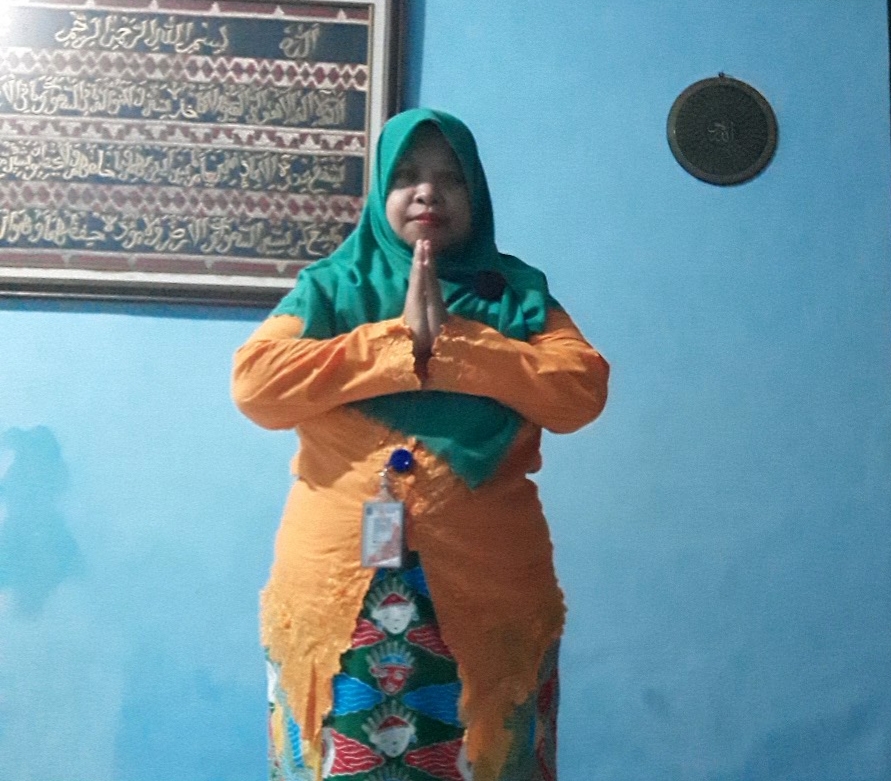 3.4 Menganalisis kebutuhan sumber daya usaha

Pengertian Manajemen
Manajemen adalah proses kegiatan dari seorang pimpinan yang harus dilakukan  dengan mempergunakan cara-cara pemikiran yang ilmiah maupun praktis untuk  mencapai tujuan yang sudah ditetapkan dengan melalui kerja sama orang-orang lain  sebagai sumber tenaga kerja, serta memanfaatkan sumber-sumber lainnya dan waktu  yang tersedia dengan cara yang tepat.

Alat-alat Manajemen
Ilmu manajemen sebetulnya sama usianya dengan kehhidupan manusia, mengapa  demikian karena pada dasarnya manusia dalam kehidupan sehari-hari tidak bias  terlepas dari prinsip-prinsip manajemen. Baik langsung maupun tidak langsung, baik  disadari maupun tidak disadari manusia menggunakan prinsip-prinsip dari  manajemen. Ilmu manajemen ilmiah timbul pada sekitar awal abad ke 20 di Benua  Eropa Barat dan Amerika. Di mana di Negara-negara tersebut sedang dilanda revolusi  yang dikenal dengan nama Revolusi Industri, yaitu perubahan-perubahan dalam  pengelolaan produksi yang efektif dan efisien. Hal ini dikarenakan masyarakat sudah  sudah semakin maju dan kebutuhan-kebutuhan sudah semakin banyak dan beragam  jenisnya.
Manajemen diperlukan dalam segala bidang, bentuk dan organisasi serta tipe kegiatan,
di mana orang-orang saling bekerja sama untuk mencapai suatu tujuan yang telah  ditetapkan.
Dalam mengartikan dan mendefinisikan manajemen ada berbagai ragam, ada yang  mengartikan dengan ketatalaksanaan, manajemen pengurusan dan lain sebagainya.
Manajemen merupakan koordinasi semua sumber daya melalui proses perencanaan,
pengorganisasian, penetapan tenaga kerja, pengarahan dan pengawasan untuk  mencapai tujuan yang telah ditetapkan terlebih dahulu. Yang diatur adalah semua  unsur-unsur manajemen yang terdiri dari men,money,methods,materials,machine, and  market, disingkat dengan 6M dan semua aktifitas yang ditimbulkannya dalam proses  manajemen itu.
Man (SDM)
Manusia yaitu orang yang menggerakan dan melakukan aktivitas-aktivitas untuk  mencapai tujuan organisasi, termasuk juga mendayagunakan sumberdaya lainnya.  Manusia merupakan penggerak utama untuk menjalankan fungsi-fungsi manajemen.  Sumber daya manusia yaitu segenap potensi yang dimiliki oleh manusia. Potensi yang  dimiliki setiap manusia berbeda satu sama lain, untuk itu dibutuhkan pengelolaan agar  diperoleh tenaga kerja yang puas akan pekerjaannya dan dapat mencapai tujuan  organisasi dengan efektif dan efisien.
Man merujuk pada sumber daya manusia yang dimiliki oleh organisasi. Dalam
manajemen, faktor manusia adalah yang paling menentukan. Manusia yang membuat  tujuan dan manusia pula yang melakukan proses untuk mencapai tujuan. Tanpa ada  manusia tidak ada proses kerja, sebab pada dasarnya manusia adalah makhluk kerja.  Oleh karena itu, manajemen timbul karena adanya orang-orang yang berkerja sama  untuk mencapai tujuan.
Manusia atau yang sering disebut dengan sumber daya manusia, termasuk di  dalamnya termasuk sumber daya otak (brain). Di dalam manajemen unsur manusia  merupakan yang paling utama. Sebab semuanya berasal dari manusia. Manusia di  dalam manajemen mencakup semua faktor yang mempengaruhi, mewarnai dan  melingkupi. Unsur manusia meliputi beberapa hal yang harus diperhatikan meliputi:
Jumlah, harus sesuai dengan formasi dan kebutuhan
Persyaratan, seperti kemampuan, pendidikan, keterampilan, pengalaman
Komposisi, misalnya unsur pimpinan, unsur pelaksana, teknis, unsur administrasi
Money (Uang)
Uang adalah factor yang amat penting, bahkan menentukan didalam setiap proses  pencapaian tujuan,tentulah tidak dapat disangkal lagi. Setiap program, setiap kegiatan  atau rutin maupun proyek, besar maupun kecil, semua itu tidak akan terlaksana tanpa  adanya penyediaan uang atau biaya yang cukup.
Money atau Uang merupakan salah satu unsur yang tidak dapat diabaikan. Uang  merupakan alat tukar dan alat pengukur nilai. Besar-kecilnya hasil kegiatan dapat  diukur dari jumlah uang yang beredar dalam perusahaan. Oleh karena itu uang  merupakan alat (tools) yang penting untuk mencapai tujuan karena segala sesuatu  harus diperhitungkan secara rasional. Hal ini akan berhubungan dengan berapa uang  yang harus disediakan untuk membiayai gaji tenaga kerja, alat-alat yang dibutuhkan  dan harus dibeli serta berapa hasil yang akan dicapai dari suatu organisasi.
Uang dalam ilmu ekonomi tradisional didefinisikan sebagai setiap alat tukar yang  dapat diterima secara umum. Alat tukar itu dapat berupa benda apapun yang dapat  diterima oleh setiap orang di masyarakat dalam proses pertukaran barang dan jasa.  Dalam ilmu ekonomi modern, uang di definisikan sebagai sesuatu yang tersedia dan  secara umum diterima sebagai alat pembayaran bagi pembelian barang-barang dan  jasa-jasa serta kekayaan berharga lainnya serta untuk pembayaran hutang. Beberapa  ahli juga menyebutkan fungsi uang sebagai alat penunda pembayaran.
Materials (Materi)
Materi terdiri dari bahan setengah jadi (raw material) dan bahan jadi. Dalam dunia  usaha untuk mencapai hasil yang lebih baik, selain manusia yang ahli dalam  bidangnya juga harus dapat menggunakan bahan/materi-materi sebagai salah satu  sarana. Sebab materi dan manusia tidak dapat dipisahkan, tanpa materi tidak akan  tercapai hasil yang dikehendaki.
Machines (Mesin)
Machine atau mesin digunakan untuk memberi kemudahan atau menghasilkan  keuntungan yang lebih besar serta menciptakan efesiensi kerja. Machine atau Mesin  digunakan ukt memberi kemudahan atau menghasilkan keuntungan yang lebih besar  serta menciptakan efesiensi kerja. Digunakannya mesin-mesin dalam suatu pekerjaan  adalah untuk menghemat tenaga dan fikiran manusia didalam melakukan tugas-  tugasnya baik yang bersifat rutin maupun yang bersifat insedental, baik untuk  pekerjaan-pekerjaan yang bersifat teknis industry (engineering) maupun yang bersifat  teknis paperwork.
Method (Metode)
Dalam pelaksanaan kerja diperlukan metode-metode kerja. Suatu tata cara kerja yang  baik akan memperlancar jalannya pekerjaan. Sebuah metode dapat dinyatakan sebagai  penetapan cara pelaksanaan kerja suatu tugas dengan memberikan berbagai
pertimbangan-pertimbangan kepada sasaran, fasilitas-fasilitas yang tersedia dan  penggunaan waktu, serta uang dan kegiatan usaha. Perlu diingat meskipun metode  baik, sedangkan orang yang melaksanakannya tidak mengerti atau tidak mempunyai  pengalaman maka hasilnya tidak akan memuaskan. Dengan demikian, peranan utama  dalam manajemen tetap manusianya sendiri.
6. Market (Pasar)
Pemasaran adalah sistem keseluruhan dari kegiatanusaha yang ditunjukkan untuk  merencanakan, menentukan harga, mempromosikan dan mendistribusikan barang,  jasa, ide kepada pasar sasaran agar dapat mencapai tujuan organisasi.
Memasarkan produk sudah barang tentu sangat penting sebab bila barang yang
diproduksi tidak laku, maka proses produksi barang akan berhenti. Artinya, proses  kerja tidak akan berlangsung. Oleh sebab itu, penguasaan pasar dalam arti  menyebarkan hasil produksi merupakan faktor menentukan dalam perusahaan. Agar  pasar dapat dikuasai maka kualitas dan harga barang harus sesuai dengan selera  konsumen dan daya beli (kemampuan) konsumen.
Market atau Pasar merupakan faktor yang selalu berubah-ubah sesuai permintaan  pasar dan bukan merupakan kebijakan dari manajemen. Demikian pula dengan  Method atau tata kerja yang merupakan pola cara-cara bagaimana kegiatan dan  kerjasama tersebut harus dilaksanakan sehingga tujuan dari organisasi dapat tecapai  secara efektif dan efisien. Maka dapat disimpulkan bahwa Methods hanyalah cara  yang dipergunakan sedangkan Market adalah wahana untuk memperluas sasaran dari  kegiatan tersebut.

Pengertian Pemasaran dan Baurannya (marketing mix) dalam Bisnis
Pengertian pemasaran adalah suatu total kegiatan perusahaan yang sistematis untuk  menyusun dan merencanakan strategi, menentukan harga, melakukan promosi hingga  mendistribusikan produk (barang dan jasa) kepada masyarakat guna memenuhi  kebutuhan, kepuasan juga mencapai tujuan pasar perusahaan. Semua kegiatan  pemasaran bisnis dirancang untuk memenangkan persaingan dan meraih target pasar  (market share) seluas-luasnya.

Bauran pemasaran disebut juga dengan istilah marketing mix adalah pengertian dari  pemasaran itu sendiri (ruang lingkupnya). Sering dari kita, baik anda dan saya  mendengar istilah pemasaran, dikehidupan sehari-hari, dikantor, di sekolah, bahkan di  tempat tongkrongan. Apapun menyangkut produk (barang dan jasa) pasti ada  pemasaran dalam pembahasannya. Kebanyakan “menjual” produk dan jasa  mengistilahkan dengan pemasaran, sesungguhnya antara menjual dan memasarkan  sangat berbeda baik itu pengertian, makna maupun ruang lingkupnya.

Konsep digital dan internet marketing yang tengah populer saat ini merupakan hasil  evolusi dari pemasaran konvensional. Tentu saja dasar digital marketing adalah ilmu  pemasaran itu sendiri, mengenai hal tersebut maka sangat penting bagi anda untuk  mempelajari dan mengetahui segala hal menyangkut dasar dari pemasaran.
Mengenal Lebih Mendalam Tentang Pengertian Pemasaran
Sebelum membahas tentang bauran pemasaran sebaiknya anda mengetahui definisi  pemasaran itu sendiri. Pemasaran adalah kegiatan utama yang dilakukan oleh  pengusaha dalam upaya mengembangkan perusahan dan untuk mendapatkan laba  sehingga dapat mempertahankan kelangsungan hidupnya. Pengertian pemasaran  sangat luas karena meliputi semua tahap aktivitas dunia usaha dalam memenuhi  kebutuhan konsumen terhadap barang dan jasa dengan memberikan kepuasan  kepada kedua belah pihak.

Beberapa definisi pemasaran
Menurut Kotler dan Keller yang dialih bahasakan oleh Benyamin Molan, yaitu:  “Marketing adalah suatu proses sosial dan manajerial yang didalamnya individu dan  kelompok orang memperoleh apa yang mereka butuhkan dan inginkan dengan  menciptakan, menawarkan, dan secara bebas mempertukarkan produk yang bernilai  dengan pihak lain”.

Pernyataan diatas berbeda dengan Mitchel yang dikutip oleh Buchari Alma yang  menitik beratkan kegiatan membeli dan menjual :
“Marketing adalah kegiatan membeli dan menjual, dan termasuk di dalamnya kegiatan  menyalurkan barang atau jasa antara produsen ke konsumen, dan terdiri dari kegiatan-
kegiatan penciptaan kegunaan tempat, waktu dan kepemilikan.”.

Pernyataan Mitchel diperkuat oleh Fajar Laksana, yang brpendapat pemasaran adalah  “segala kegiatan yang menawarkan suatu produk untuk memenuhi kebutuhan dan  keinginan konsumen”.

Berdasarkan beberapa definisi diatas menunjukan bahwa pemasaran adalah suatu  kegiatan yang dilakukan produsen terhadap konsumen,pada dasarnya bertujuan untuk  memenuhi kebutuhan dan keinginan konsumen akan barang dan jasa melalui proses  penciptaan, penawaran dan pertukaran. Pemasaran bersifat jangka panjang, meliputi  semua aspek dalam ruang lingkup pemenuhan kebtuhan konsumen yang tidak hanya  menyangkut penjualannya saja, akan tetapi menyangkut kepuasan didalamnya.  Sehingga pemasaran yang berhasil adalah dengan terciptanya hubungan jangka  panjang serta keterikatan antara perusahaan dan konsumen (publik).

Definisi Manajemen Pemasaran
Manajemen pemasaran dalam suatu perusahaan memegang peranan yang sangat  penting, disamping fungsi-fungsi manajemen lainnya yang terdapat dalam suatu  organisasi atau perusahaan. Aktivitas pemasaran harus berjalan sesuai dengan  perencanaan yang sebelumnya telah ditetapkan perusahaan. Agar aktivitas  memasarkan dapat membantu perusahaan dalam mencapai tujuannya, maka aktivitas  tersebut memerlukan manajemen yang tepat.
Menurut Kotler dan Keller yang dialihbahasakan oleh Benyamin Molan

“Manajemen pemasaran adalah seni dan ilmu memilih pasar sasaran dan  mendapatkan, menjaga dan menumbuhkan pelanggan dengan menciptakan,  menyerahkan dan mengkomunikasikan nilai pelanggan yang unggul.”

Pernyataan diatas sejalan dengan pendapat William J. Shultz yang dikutip oleh  Buchari Alma, Manajemen pemasaran adalah ”Merencanakan, pengarahan dan  pengawasan seluruh kegiatan pemasaran perusahaan ataupun bagian dari perusahaan”.

Pernyataan diatas diperkuat Djaslim Saladin, yang mengemukakan pengertian  manajemen pemasaran sebagai berikut:

“Analisis, perencanaan, penerapan dan pengendalian program yang di rancang untuk  menciptakan, membangun dan mempertahankan pertukaran yang menguntungkan  dengan pasar sasaran dengan maksud untuk mencapai tujuan-tujuan organisasi”

Berdasarkan tiga definisi di atas bahwa Manajemen pemasaran merupakan  manajemen yang diterapkan pada kegiatan memasarkan baik itu barang maupun  jasa dari produsen ke konsumen agar menjadi lebih efektif dan efisien sesuai dengan  tujuan perusahaan.

Definisi Bauran Pemasaran (Kegiatan Memasarkan)

Seluruh rincian kegiatan perusahaan dalam memasarkan produknya baik berupa  barang maupun jasa tercakup semua dalam bauran pemasaran (marketing mix).  Marketing mix mencakup identitas dari suatu produk yg ditawarkan oleh produsen ke  konsumen baik itu fisik hingga atribut-atribut lainnya yang menyertainya.

Menurut Kotler dan Keller yang dialihbahasakan oleh Benyamin Molan

“Bauran pemasaran (Marketing Mix) adalah seperangkat alat yang digunakan  perusahaan untuk terus menerus mencapai tujuannya dipasar sasarannya ”.

Pendapat diatas didukung oleh Rambat Lupiyoadi dan A. Hamdani, yang  mendefinisikan bauran pemasaran adalah sebagai berikut:

“Bauran pemasaran (Marketing Mix) adalah alat bagi pemasar yang terdiri atas  berbagai unsur suatu program memasarkan yang perlu dipertimbangkan agar  implementasi strategi dan positioning yang diterapkan dapat berjalan dengan sukses”.

Definisi diatas diperkuat oleh Djaslim Saladin, “Bauran pemasaran adalah serangkaian  dari variabel yang dapat dikuasai oleh perusahaan dan digunakan untuk mencapai  tujuan dalam pasar sasaran”.
Berdasarkan beberapa definisi diatas, bahwa bauran pemasaran (marketing mix)  adalah kombinasi dari empat kegiatan dalam mencapai tujuan memasarkan pada pasar  sasarannya. Selain daripada itu bauran pemasaran juga merupakan alat yang  digunakan perusahaan dalam melakukan fungsi pemasarannya dalam usahanya untuk  meraih pangsa pasar dan tujuan memasarkannyanya.

Menurut Mc. Carthy dalam Kotler dan Keller yang dialih bahasakan oleh Benyamin  Molan lebih jauh dibawah ini dapat dijelaskan mengenai klasifikasi alat-alat  pemasaran menjadi empat kelompok yang disebut juga dengan empat P (4P) yaitu:  Produk (product), Harga (price), Tempat (place), dan Promosi (promotion).

Produk (product)
Produk merupakan segala sesuatu yang ditawarkan ke suatu pasar untuk memenuhi  kebutuhan atau keinginan. Produk yang ditawarkan meliputi barang fisik, jasa,  kegiatan, pengalaman, orang, tempat, organisasi, dan ide. Jadi produk yang berupa  manfaat tangible (langsung) maupun intangible (tidak langsung) yang dapat  memuaskan pelanggan.

Produk juga merupakan keseluruhan konsep objek atau proses yang memberikan  sejumlah nilai kepada konsumen. Yang perlu diperhatikan dalam produk adalah  konsumen tidak hanya membeli fisik dari produk itu saja tetapi membeli manfaat dan  nilai dari produk tersebut yang disebut “the offer”.Terutama pada produk jasa yang  kita kenal tidak menimbulkan beralihnya kepemilikan dari penyedia jasa kepada  konsumen.

Harga (Price)
Penentuan harga merupakan titik kritis dalam bauran pemasaran, karena harga  menetukan “pendapat” dari suatu usaha. Di samping itu juga harga merupakan satu-  satunya unsur bauran pemasaran yang merupakan penerimaan penjualan. Sedangkan  unsur lainnya merupakan unsur biaya saja. Keputusan penentuan harga juga  sangat signifikan di dalam penentuan nilai atau manfaat yang diberikan kepada  pelanggan dan memainkan peranan penting dalam gambaran kualitas produk.

Strategi penentuan harga (pricing) sangat signifikan dalam pemberian niali kepada  konsumen dan mempengaruhi citra produk, serta keputusan konsumen untuk  membeli.Penetuan harga juga berhubungan dengan pendapatan dan turut  memengaruhi penawaran atau saluran pemasaran. Akan tetapi hal terpenting adalah  keputusan dalam penentuan harga harus konsisten dengan strategi marketing secara  keseluruhan.

Tempat (place)
Untuk produk industri manufactur, place, diartikan sebagai saluran distribusi (zero  chanel, two level chanel, and multi level chanel), sedangkan untuk produk  industri jasa, place diartikan sebagai tempat pelayanan jasa. Lokasi pelayanan jasa  yang digunakan dalam memasok jasa kepada pelanggan yang dituju merupakan kunci  dari keputusan. Keputusan mengenai lokasi pelayanan yang akan digunakan
melibatkan pertimbangan bagaimana penyampaian jasa kepada pelanggan dan di  mana itu akan berlangsung. Tempat juga penting sebagai lingkungan di mana dan  bagaimana jasa akan diserahkan, sebagai bagian dari nilai dan manfaat dari jasa.

Tempat dalam jasa merupakan gabungan antara lokasi dan keputusan saluran  distribusi, dalam hal ini berhubungan dengan bagaimana cara penyampaian jasa  kepada konsumen dan dimana lokasi yang strategis.

Promosi (promotion)
Pada hakekatnya promosi merupakan suatu aktivitas yang mengkomunikasikan  keunggulan produk dan membujuk pelanggan sasaran untuk membelinya. Hal yang  diperhatikan dalam promosi adalah pemilihan bauran promosi. Bauran promosi itu  tidak lain adalah bermacam-macam cara atau kegiatan promosi yang dilakukan untuk  mempengaruhi target pasar. Ada lima macam alat promosi yang dapat digunakan  yaitu:

Periklanan (Advertising) => Banner, brosur, poster
Promosi penjualan (Sales Promotion) => Diskon, potongan penjualan  Publilitas (Publicity) => Customer service, public relation
Penjualan pribadi (Personal selling) => Salesman  Pemasaran langsung (Direct Marketing) => Website
Pelajari Bauran Promosi Disini

3P Untuk Marketing Mix Jasa
Jasa sendiri sangat berbeda karakteristiknya dengan produk. Perbedaan produk dan  jasa dikarenakan sifat dari jasa yang tidak berwujud (intangibility), tidak bisa  disimpan / tidak tahan lama (perishability), tidak terpisahkan dengan yang  memberikan jasa (inseparability), dan bervariasi (variability) tidak sama hasilnya  meskipun dilakukan oleh satu orang yang sama. Maka untuk jasa, marketing mix di  tambah 3 lagi :

Orang (People)
Orang adalah semua pelaku yang mempermainkan perana dalam penyedia jasa  sehingga dapat mempengaruhi persepsi pelanggan. Elemen-elemen dari people adalah  pegawai perusahaan, konsumen dan konsumen lain dalam lingkungan jasa. Dalam  hubungan dengan pemasaran jasa, maka orang yang berfungsi sebagai penyedia jasa  sangat mempengaruhi kualitas jasa yang diberikan, keputusan mengenai orang ini  berarti berhubungan dengan seleksi, pelatihan, motivasi dan manajemen sumber daya  manusia

Proses (Process)
Proses merupakan gabungan semua aktivitas umumnya terdiri atas prosedur, jadwal  pekerjaan, mekanisme, aktivitas, dan hal-hal rutin, dimana jasa dihasilkan dan  disampikan pada konsumen., Proses dapat dibedakan dalam dua cara yaitu:
Kompleksitas (Complexity), berhubungan dengan langkah-langkah dan tahapan  proses
Keragaman (divergence), berhubungan dengan adanya perubahan dalam langkah-
langkah atau tahapan proses.
Layanan Konsumen (Customer service).  Bukti Fisik (Psycal Evidence)
Physical Evidence atau bukti fisik adalah lingkungan tempat jasa disampaikan dan
tempat penyedia jasa dengan konsumen berinteraksi. Beserta dengan semua  komponen lainnya yang mendukung terwujudnya atau terkomunikasinya jasa. Elemen  dari Physical Evidence termasuk seluruh aspek fasilitas fisik dari organisasi jasa yang  terdiri dari atribut eksterior dan interior serta hal berwujud lainnya.

Layanan konsumen mengarah pada aktivitas pelayanan pratransaksi, saat transaksi,  dan pascatransaksi. Kegiatan sebelum transaksi akan turut mempengaruhi kegiatan  transaksi dan setelah transaksi. Tujuan dari aktivitas ini adalah agar konsumen  memberi respon yang positif dan menunjukan loyalitas yang tinggi.
Pemasaran Sebagai Upaya Memenangkan Pasar Produk dan Jasa  tujuan pemasaran
Tantangan setiap jenis bisnis dan perusahaan adalah memenangkan persaingan agar
dapat menjaga kelangsungan hidupnya. Diantara fungsi perusahaan yang terdiri dari  operasi, keuangan, SDM, fungsi pemasaran lah yang bersinggungan secara langsung  dengan masyarakat sebagai target pasarnya. Setiap perusahaan dituntut jeli dalam  meelihat perubahan pasar sehingga produk yang dijualnya selalu dapat diterima.

Meningkatkan penjualan (selling).  Bangun kesadaran merek (branding)
Menumbuhkan dan mengembangkan pangsa pasar (expand market share).  Menciptakan dan meluncurkan produk atau layanan baru (inovasi).
Targetkan pelanggan baru.
Masukkan pasar baru secara internasional atau lokal.
Perbaiki	hubungan	stakeholder	/	pihak-pihak	yang	berkepentingan	dengan  perusahaan.
Tingkatkan hubungan pelanggan (customer relationship)
Perbaiki komunikasi internal.  Tingkatkan keuntungan (profit).
Pemasaran tidak hanya sebatas menjual produk kepada pembali, namun jauh lebih
luas dari itu. Produk yang terjual laris saat ini, belum tentu mendatangkan totalitas  manfaat yang sebenarnya dibutuhkan oleh perusahaan. Pada pemasaran kita bukan  membicarakan keuntungan jangka pendek, namun manfaat jangka panjang yang terus  menerus memberikan benefit bagi bisnis

Selain 6M diatas ( men, money, materials, machines, method, dan markets), masih  banyak alat-alat manajemen yang lainnya, antara lain 4 P, yaitu product, price,  placement dan promotion.
1. Product (produk)
Produk adalah semua hal yang ditawarkan ke pasar untuk mendapatkan perhatian,  untuk dimiliki, digunakan atau dikonsumsi agar dapat memuaskan keinginan atau  kebutuhan.
Menentukan produk/jasa yang akan ditawarkan ke pasar umumnya menjadi langkah  paling awal. Ide mengenai produk bisa didapatkan dari beberapa sumber. Cara  termudah adalah dengan membandingkan langsung produk sejenis seperti yang ingin  dijual, dan melakukan riset kecil-kecilan ke target pasar mengenai kelebihan dan  kekurangan dari produk tersebut. Hasil dari riset tersebut diharapkan memberikan  informasi yang lebih akurat bagi wirausaha mengenai prospek pasar yang akan  dimasukinya dan produk macam mana yang diharapkan oleh target pasar.
Adapun produk-produk yang dipasarkan meliputi barang fisik, jasa, pengalaman,  peristiwa, orang, tempat, properti, organisasi, dan gagasan. Berdasarkan pengertian  tersebut produk bukan hanya berbentuk barang saja tetapi juga berupa jasa asalkan  dapat memenuhi kebutuhan atau keinginan konsumennya.
Price (harga)
Harga adalah sejumlah uang yang harus dikeluarkan untuk mendapatkan yang kita  inginkan. Yaitu menganggap harga sebagai suatu perbandingan formal yang  mengindikasikan kuantitas uang yang diperlukan untuk memperoleh suatu jumlah  barang dan jasa. Oleh karena itu penetapan harga pada suatu barang sangat diperlukan  dalam strategi pemasaran karena perusahaan yang mampudengan jitu menetapkan  harga tentunya akan dapat hasil yang memuaskan.
Menentukan harga produk tidak semudah yang dibayangkan. Cara yang umum  digunakan adalah dengan menggunakan patokan hitungan biaya produk tersebut dari  awal disiapkan hingga siap jual. Setiap produk memiliki berbagai komponen biayanya  sendiri, dari awal produksi hingga produk tersebut dipajang di rak-rak display  penjualan. Menentukan harga berdasarkan biaya dilakukan dengan menambahkan  presentase margin tertentu ke biaya produk, dan presentase tersebut dianggap sebagai  keuntungan. Persentase didapatkan sesuai dengan rata-rata margin di pasaran.  Menggunakan metode ini memiliki kelemahan sendiri. Produk akan mengalami krisis  keunikan (uniqueness) dimana keunikan yang memiliki daya pembeda produk dari  saingannya luput diperhitungkan. Keunikan justru mampu membantu produk agar  memiliki harga premium di pasar.

Ada delapan strategi penetapan harga yang paling sering dilakukan yaitu:
Strategi Penetapan Harga Produk Baru
Prinsip strategi penetapan harga untuk produk baru adalah agar produk baru mampu  memberikan kontribusi nyata bagi pertumbuhan pasar dengan dukungan penetapan  harga yang tepat penetapan harga (pricing) terhadap barang baru dapat dilakukan  denga dua cara yaitu skimming pricing (berusaha menjual harga yang lebih tinggi  sebelum membidik konsumen yang lebih peka terhadap harga) dan panetration Pricing  (berusaha menjual kepada pasar dengan harga murah).
Strategi Penetapan Harga Yang Sudah Mapan
Strategi ini diterapkan sebagai hasil peninjauan kembali oleh perusahaan terhadap  strategi penetapan harga yang sedang diberlakukan di pasar, ada tiga alternatif yang  sering diakukan oleh perusahaan setelah melakukan tinjau ulang pada strategi
Strategi Fleksibelitas Harga.
Harga perlu ditetapkan fleksibel bila pemasaran produk memerlukan penyesuaian  karakteristik lokasinya. Perusahaan atau koperasi dalam strategi ini berhadapan  dengan pemilihan strategi harga, yaitu strategi harga tunggal dan strategi penetapan  harga fleksibel yaitu :
Strategi satu harga.
Dengan strategi satu harga, pada prinsipnya koperasi atau perusahaan menghendaki  penurunan pada biaya penjualan atau biaya administrasi, margin keutungan yang  konstan, citra pelanggan dan pertumnbuhan pasar yang stabil.
Strategi fleksibel.
Sesuai dengan namanya, strategi ini bertujuan memberikan fleksibelitas harga dengan  jalan memungkinkan setiap penyesuaian harga baik lebih tinggi atau lebih rendah dari  harga saat ini guna meraih keuntungan jangka panjang.
Strategi Penetapan Harga Lini Produk
Strategi lini produk ini mendasarkan pada keterkaitan antara dampak setiap produk  terhadap lininya untuk keperluan penetapan harga. Tujuan strategi lini produk adalah  memanfaatkan keseluruhan lini produk untuk memaksimalkan laba.
Strategi Leasing
Leasing merupakan suatu kontrak persetujuan antara pemilik akitva dan pihak kedua  yang memanfaatkan aktiva tersebut untuk jangka waktu tertentu dengan return  tertentu. Tujuan dari strategi Leasing adalah meningkatkan pertumbuhan pasar sengan  cara menarik pelangan yang tidak mampu membeli sekaligus, merealisasikan laba  jangka panjang yang lebih besar, untuk meningkatkan arus kas, agar memperoleh  aliran laba yang stabil, menghindari kerugian pada perusahaan atau koperasi akibat  teknologi yang telah usang.
Strategi Bundling Princing
Strategi ini sering disebut juga dengan strategi puncak gunung es. Pelaksanaannya  dengan melakukan pembatasan harga untuk menutupi bermacam fungsi dan jasa.  Banyak yang diharapkan dari strategi ini antara lain aktiva dijaga dalam kondisi  sedemikian rupa sehingga dapat dijual kembali atau dileasingkan kembali.
Strategi Kepemimpinan Harga
Strategi ini dilakukan dengan tujuan agar perusahaan-perusahaan atau koperasi lain  yang terkait dengan perusahaan pemimipin dapat dikendalikan oleh penetapan harga  yang dilakukan oleh perusahaan atau market leader.
Strategi Penetapan Harga Untuk Membentuk Pangsa Pasar
Pangsa pasar yang semakin besar atau pengalaman yang semakin banyak mengarah  pada biaya yang semakin rendah, oleh sebab itu koperasi atau perusahaan baru perlu  mengupayakan agar produk-produknya sedini mungkin mampu meraih pangsa pasar  yang besar sehingga apabila perusahaan ingin melakukan strategi penetapan harga  untuk membentuk pangsa pasar.
3. Placement (jalur distribusi)
Jalur distribusi adalah orang atau badan usaha yang berusaha beroperasi diantara  produsen dan konsumen. Ada tiga aspek yang berkaitan dengan keputusan-keputusan  tentang distribusi yaitu :
Sistem transportasi
Sistem penyimpanan
Pemilihan jalur distribusi
4. Promotions (promosi)
Promosi adalah arus informasi atau persuasi satu arah yang dibuat untuk mengarahkan  seseorang atau organisasi kepada tindakan yang menciptakan perkiraan dalam  pemasaran.
Suatu kegaitan dalam kehidupan sehari-hari bahwa seberapa besar manfaat suatu
produk bagi konsumen, tapi produk tersebut tidak akan dapat mencari sendiri  pembelinnya. Oleh karenanya produsen dituntut tidak hanya menciptakan produk  yang bermutu, menetapkan harga yang menarik tetapi harus juga mengusahakan agar  produk yang dihasilkan dapat di pasarkan dengan mudah dan lancar serta  menyebarluaskan informasi tentang kehadiran, ketersediaan produknya, ciri-ciri, satu  manfaat yang dapat diperoleh calon pelanggannya.

Agar konsumen dapat mengetahui tentang kualitas produk yang di pasarkan oleh  perusahaan atau koperasi maka, perlu diadakan promosi. Promosi ini merupakan  komponen penting yang berguna untuk mengomunikasikan.